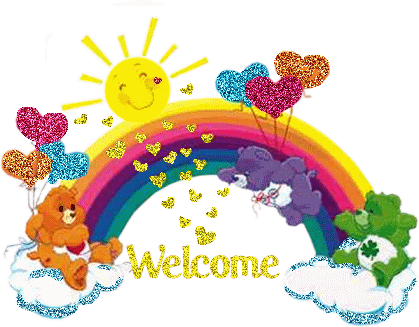 Identity
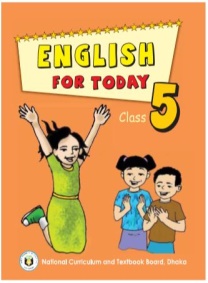 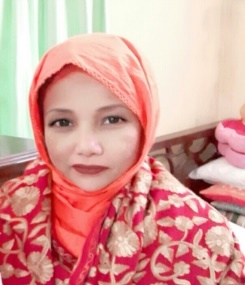 English for Today
Class: five
Unit: 2, See you
Lesson:  7 
Time: 45 minutes
Mst. Lucky Akhter Parveen
Assistant teacher
Bihari Govt Primary school
Pirgachha, Rangpur
Learning Outcomes
Students will be able to:
Listening: 1.1.1   recognize sound differences in the context of words.  
Speaking:1.1.1   say words and sentences with proper sounds and stress.
Warm up activities: Singing a song
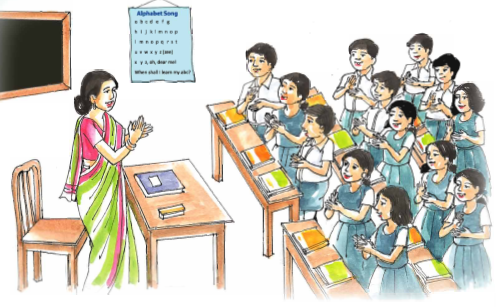 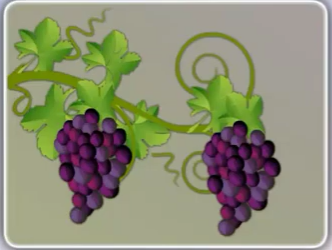 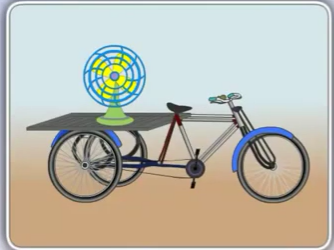 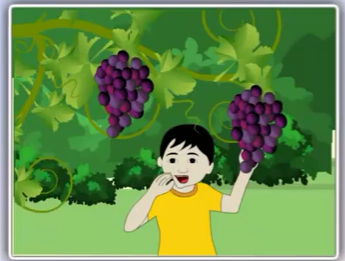 Let’s see  the pictures.
To days Lesson
Sound practice
Word meaning
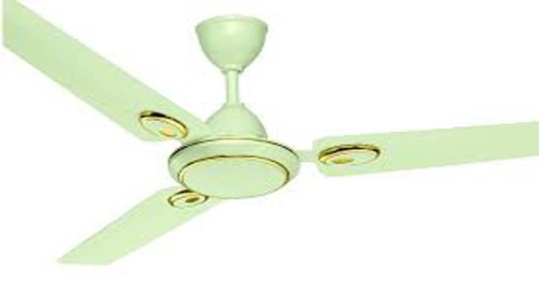 Fan
a tools to blow wind
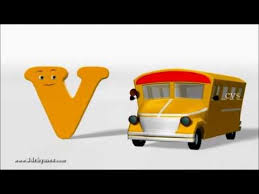 A vehicle
Van
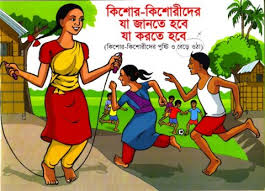 In a very good condition
Fine
Teacher’s reading
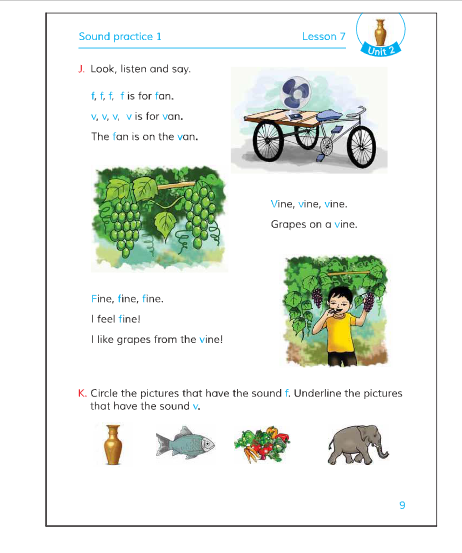 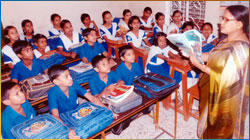 Student reading
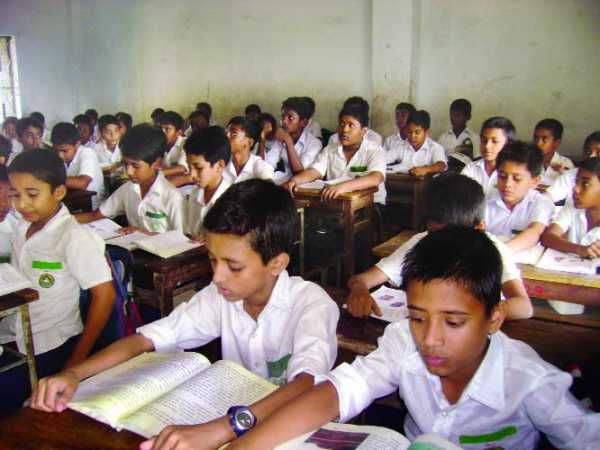 Group work.
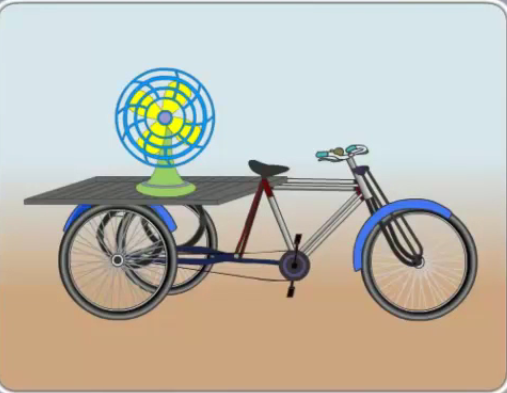 Look, listen and say.
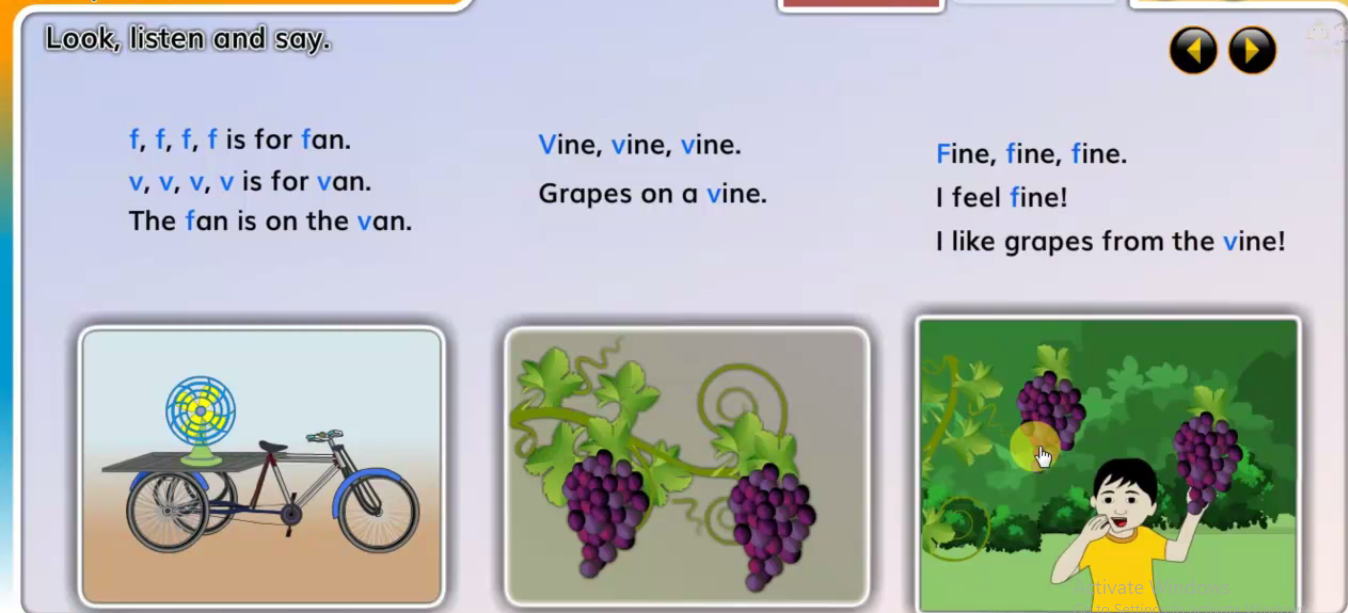 Group work.
Look, listen and say.
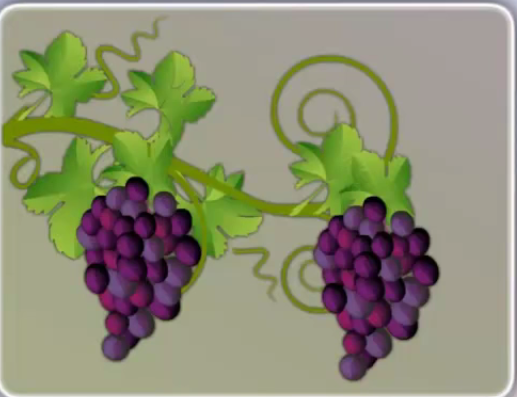 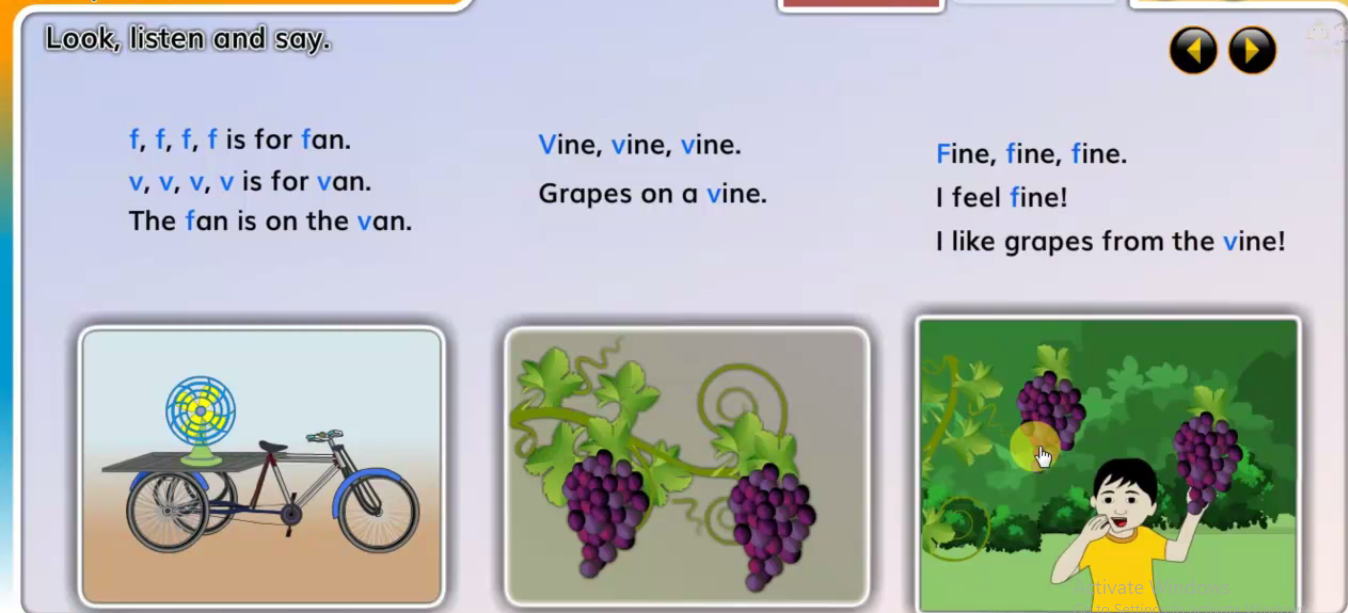 Group work.
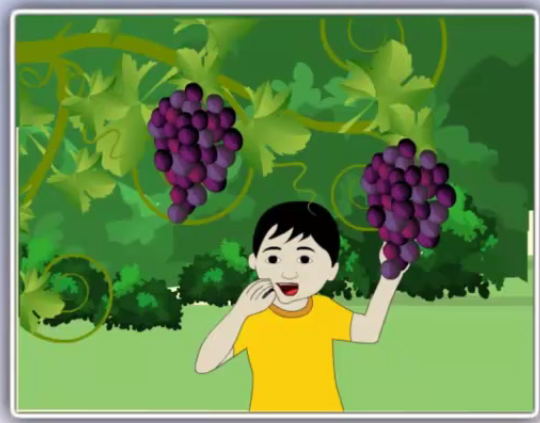 Look, listen and say.
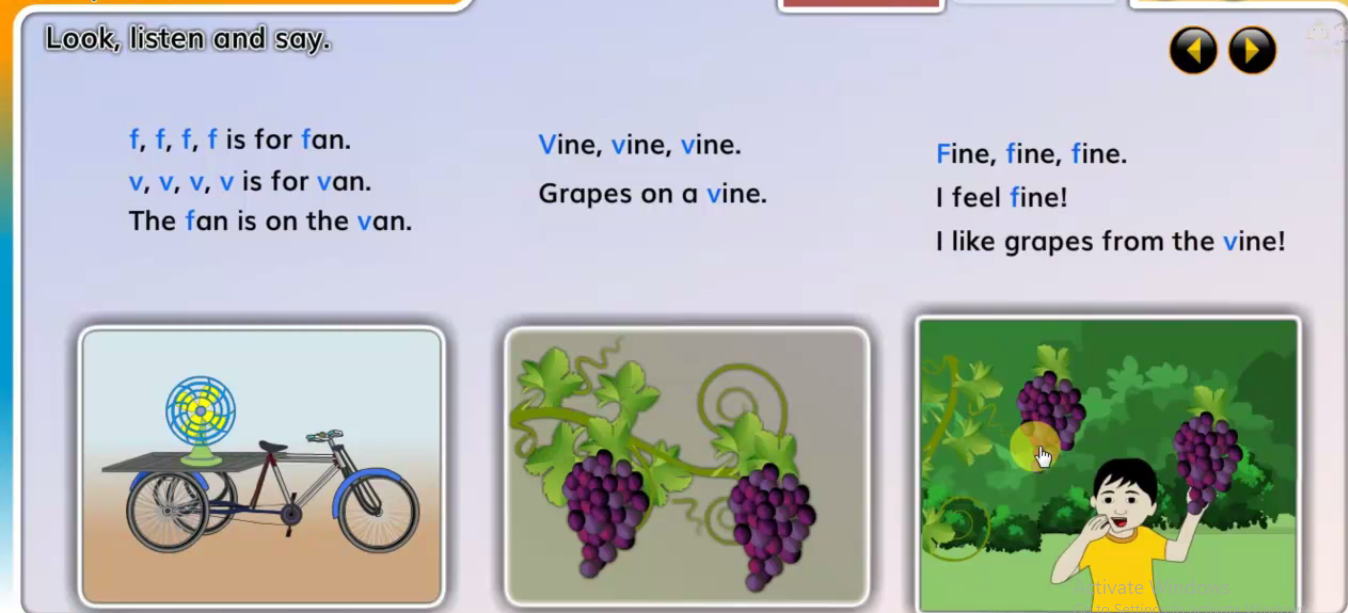 Group work.
Look, listen and say.
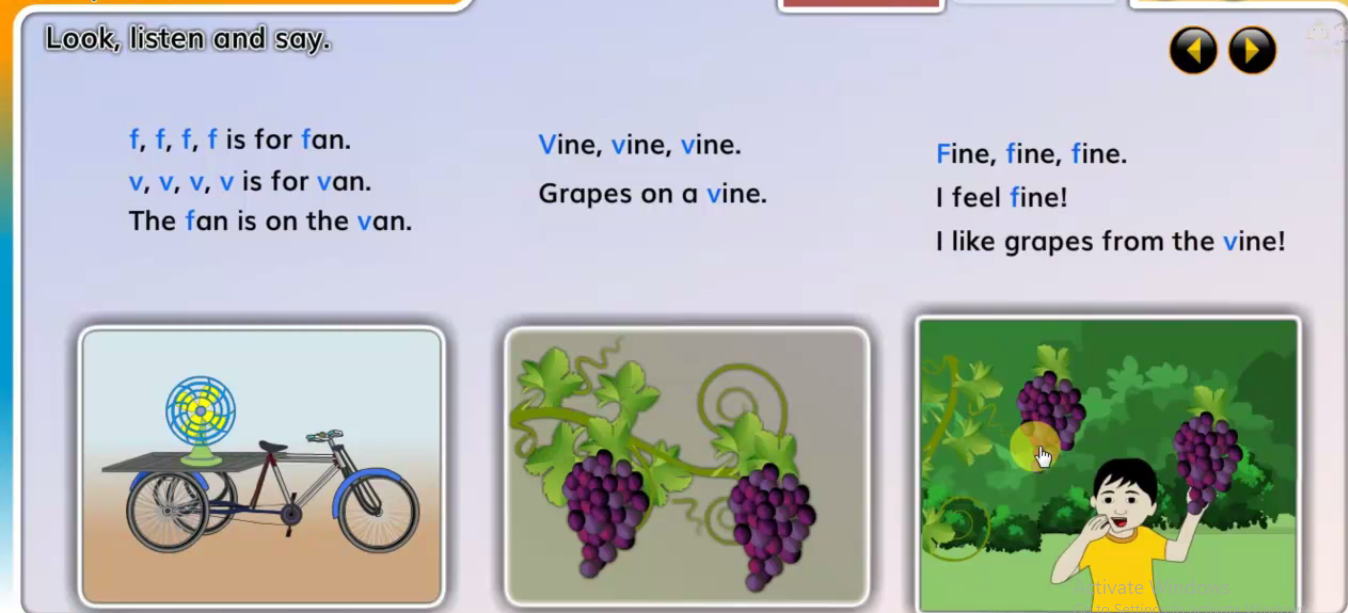 pair work.
Choose the picture that have sound V
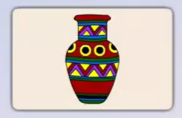 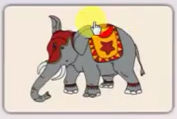 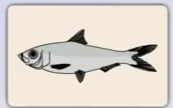 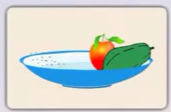 pair work.
Choose the picture that have sound F
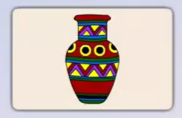 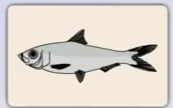 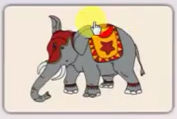 Group work.
What do you see in the picture?
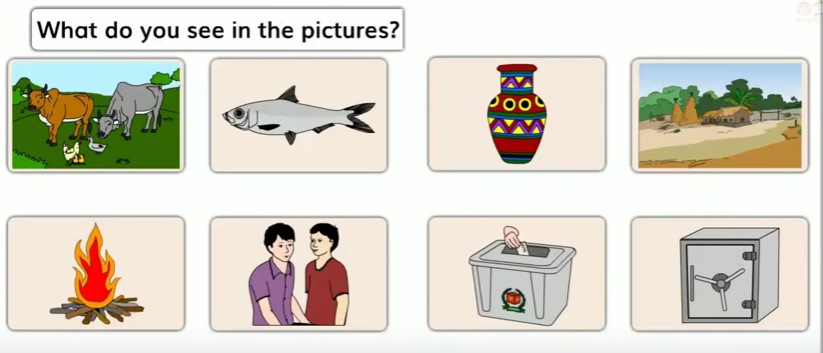 Fish
vase
Farm
village
Group work.
What do you see in the picture?
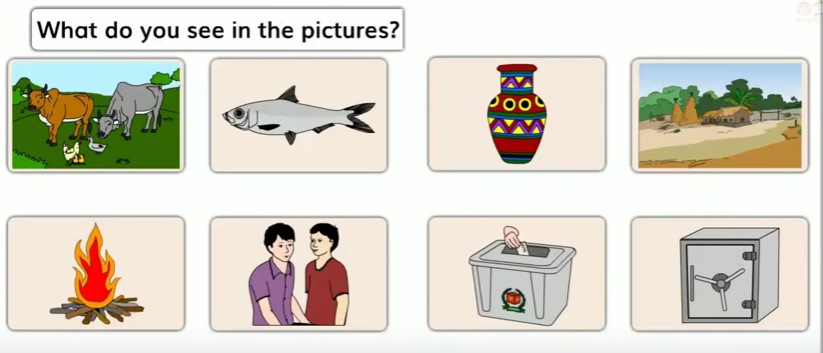 vote
Fire
Friend
vault
Evaluation
Choose the pictures that have sound V
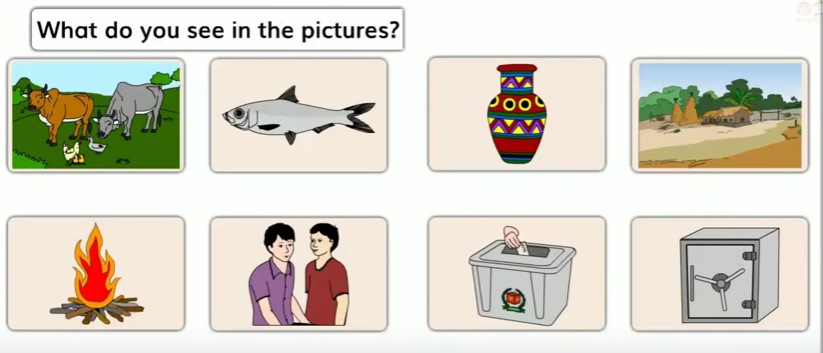 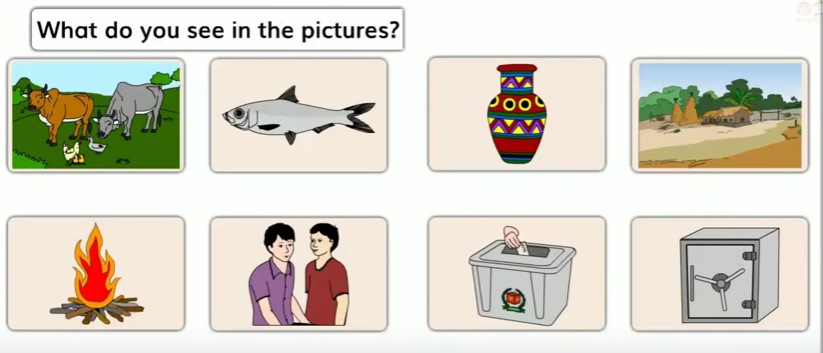 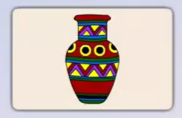 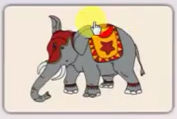 Evaluation
Choose the pictures that have sound F
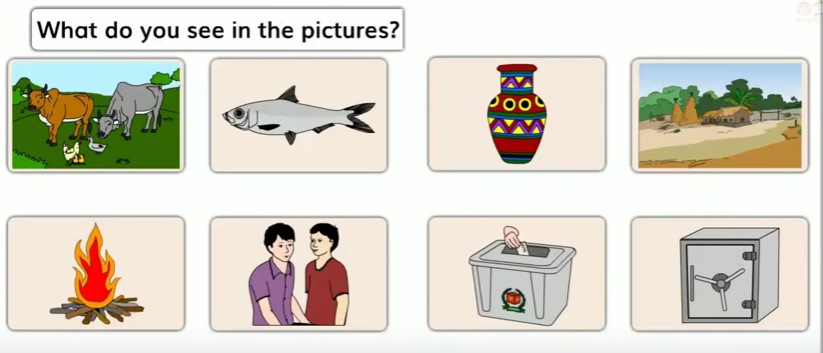 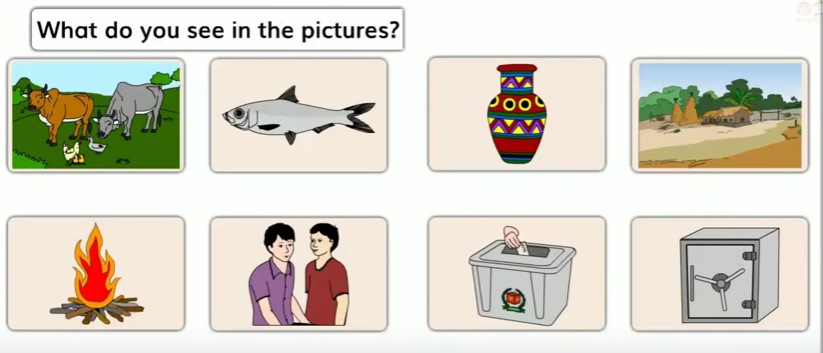 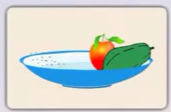 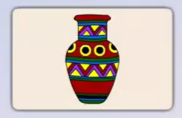 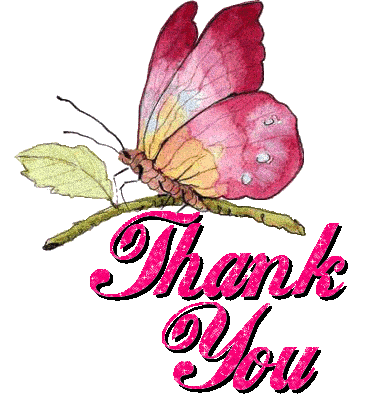